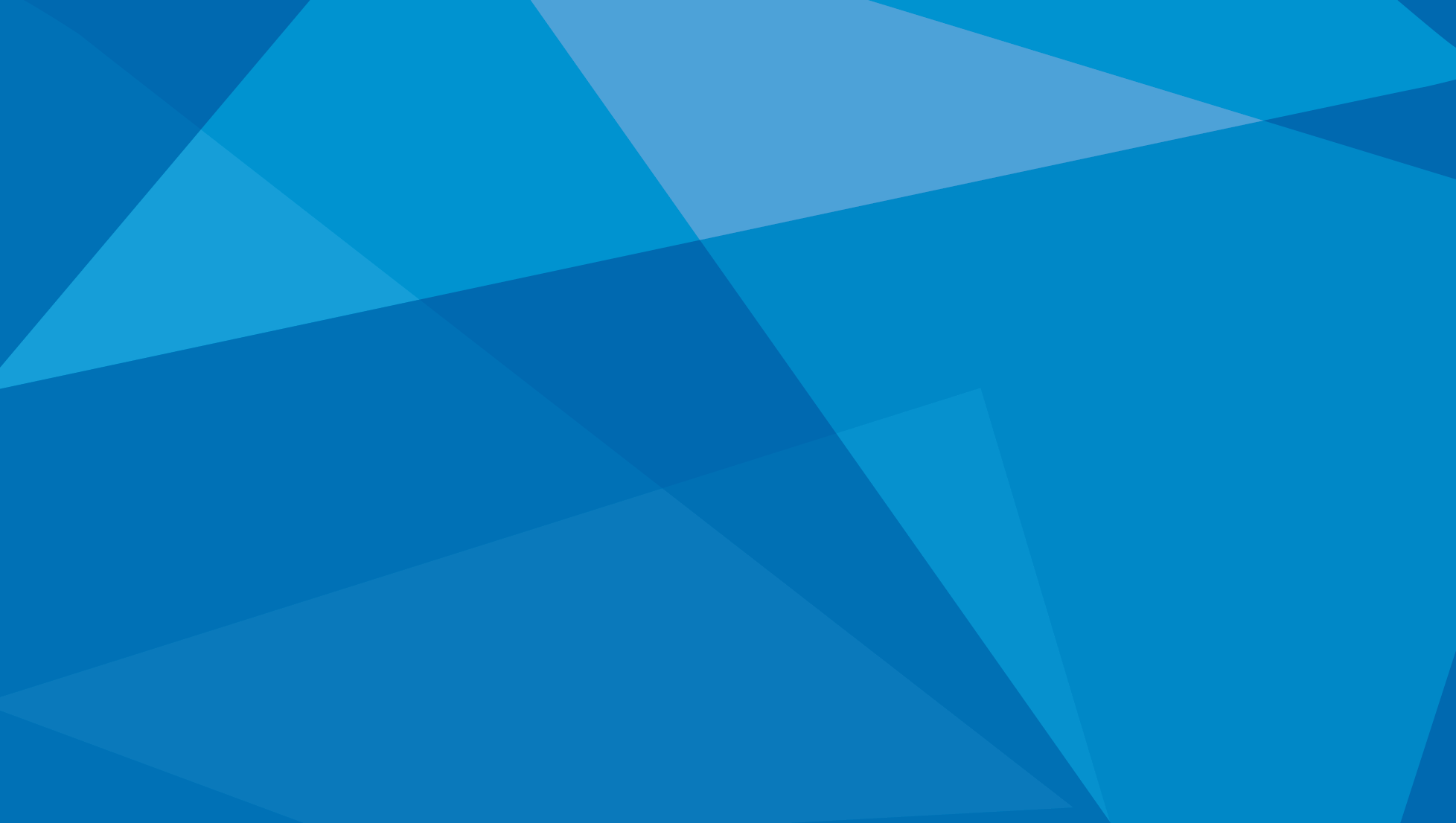 NOVO ATENDIMENTO
AO CONTABILISTA E ADVOGADO
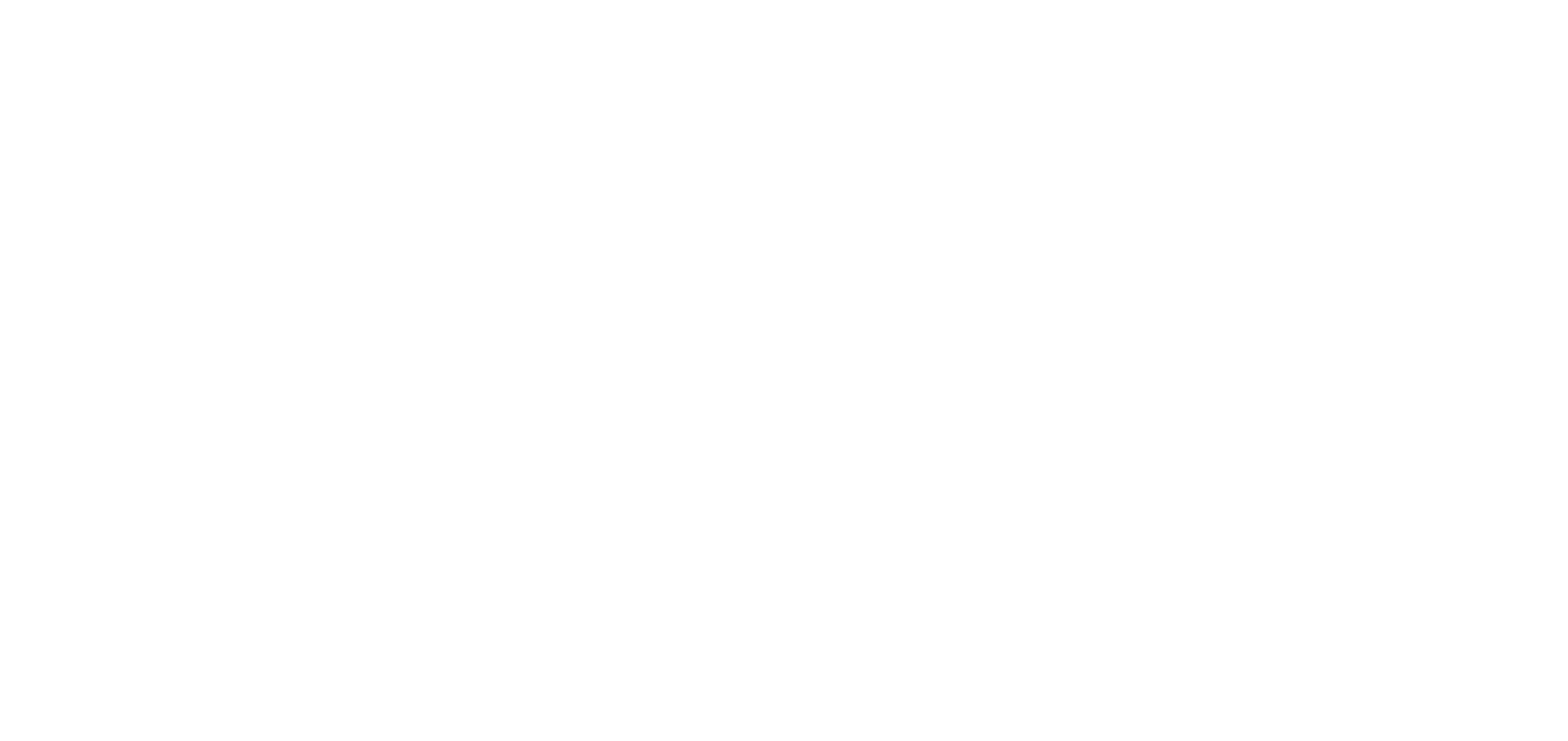 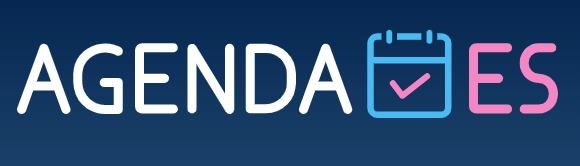 www.agenda.es.gov.br
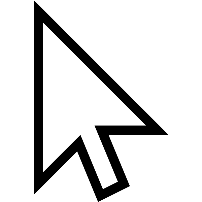 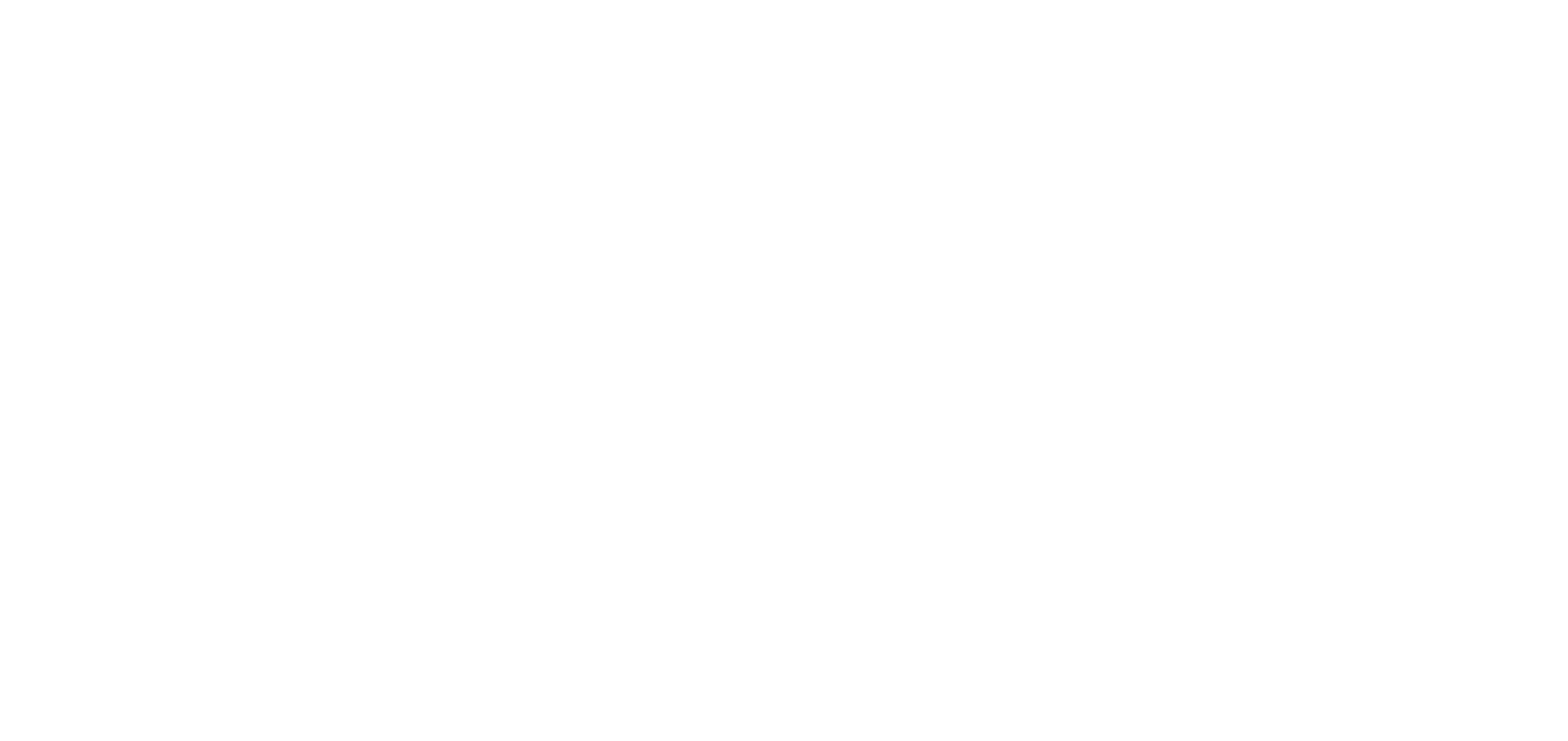 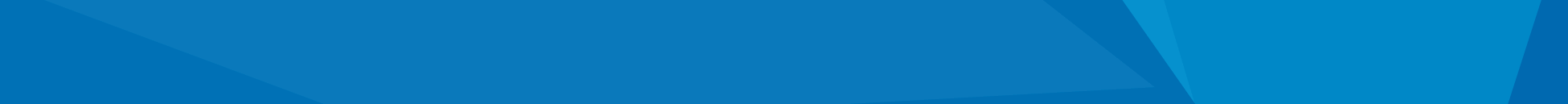 Passo a passo – www.agenda.es.gov.br
1º - Clique em “Ver todos os serviços”
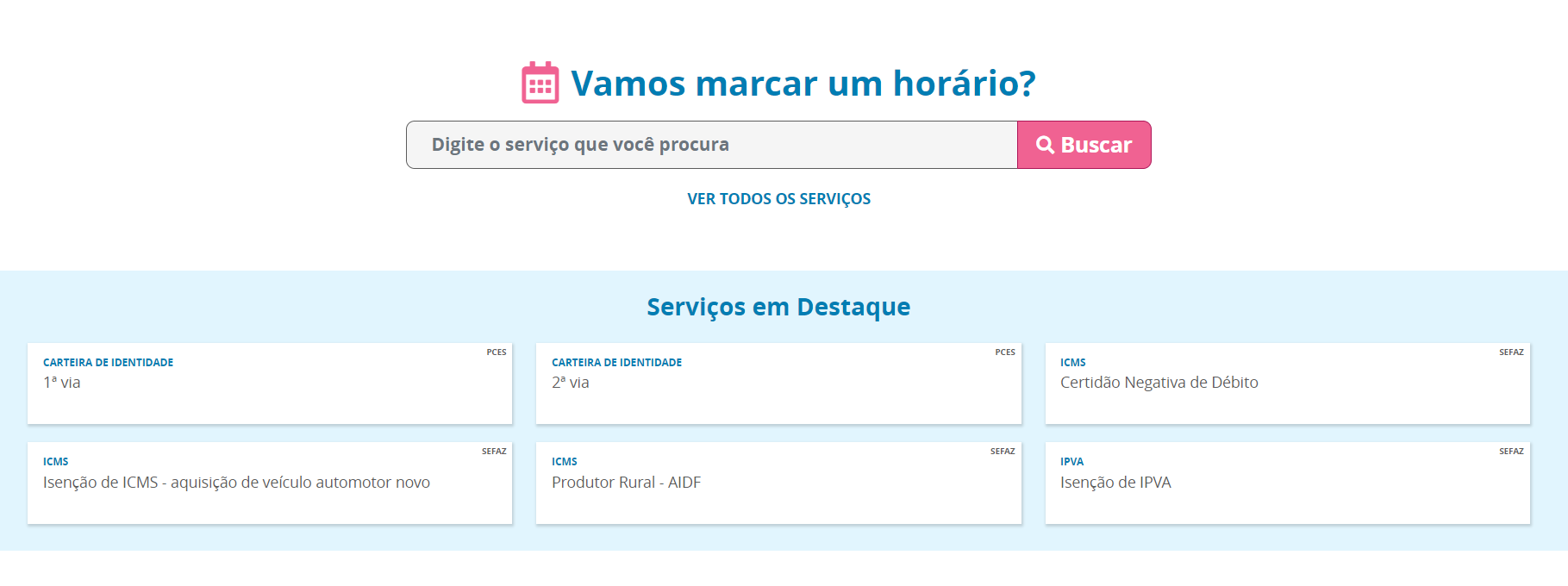 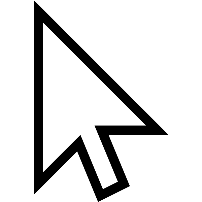 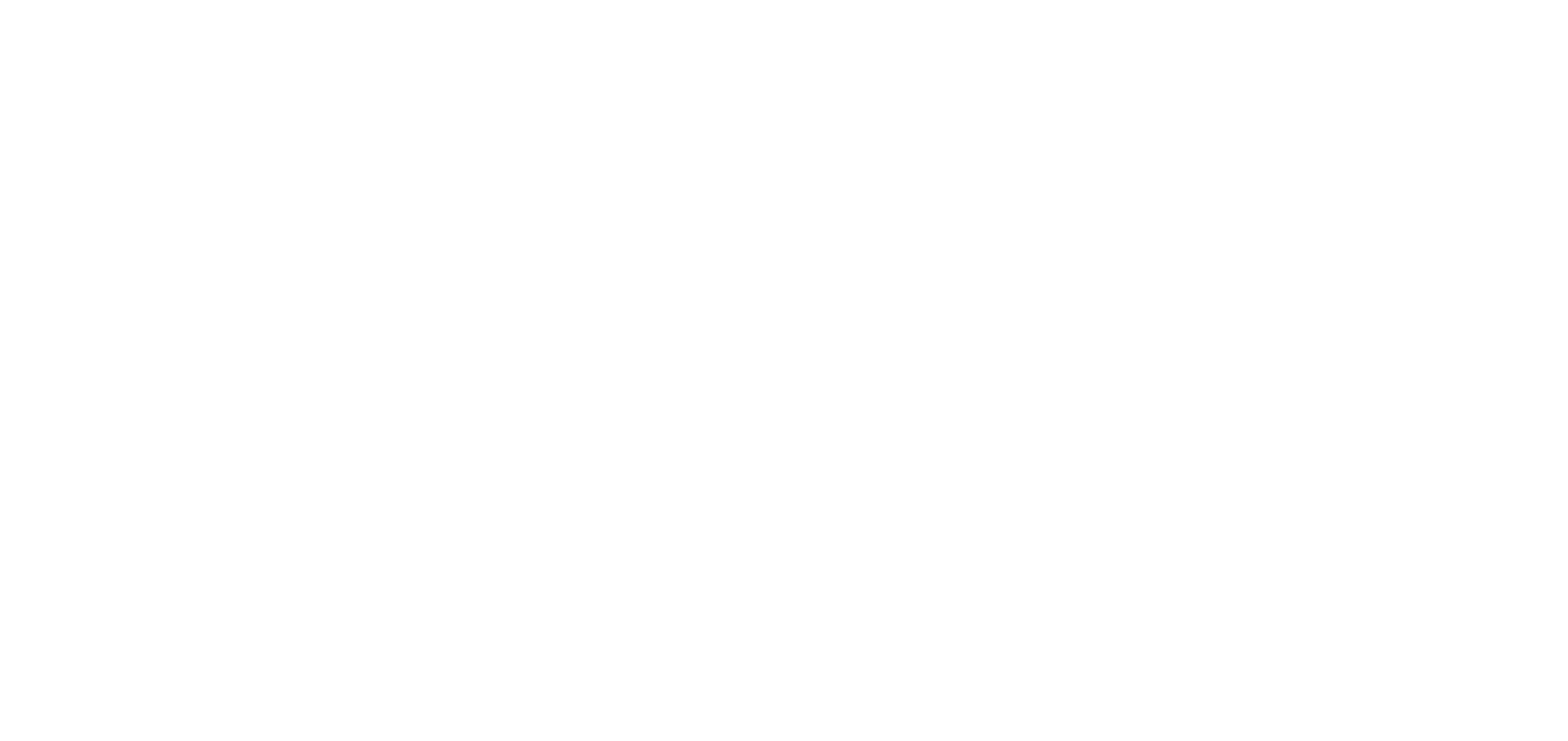 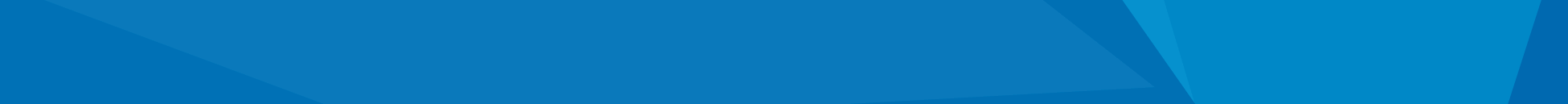 Passo a passo – www.agenda.es.gov.br
2º - Selecione o serviço desejado (Sefaz)
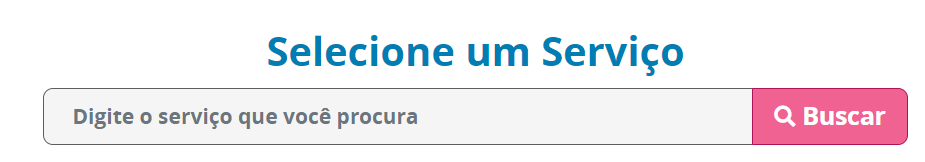 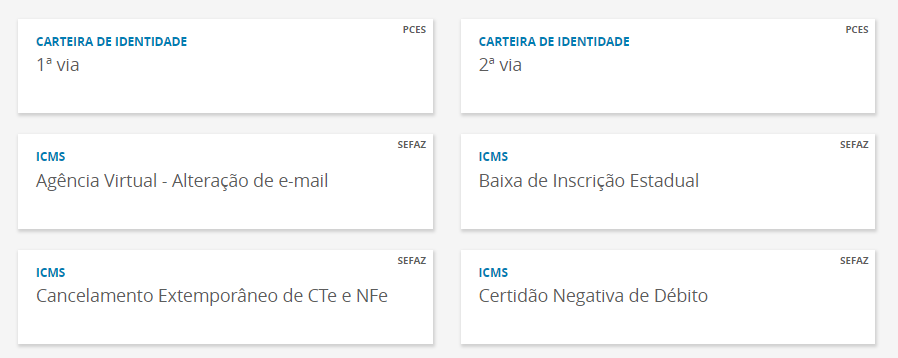 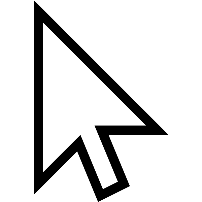 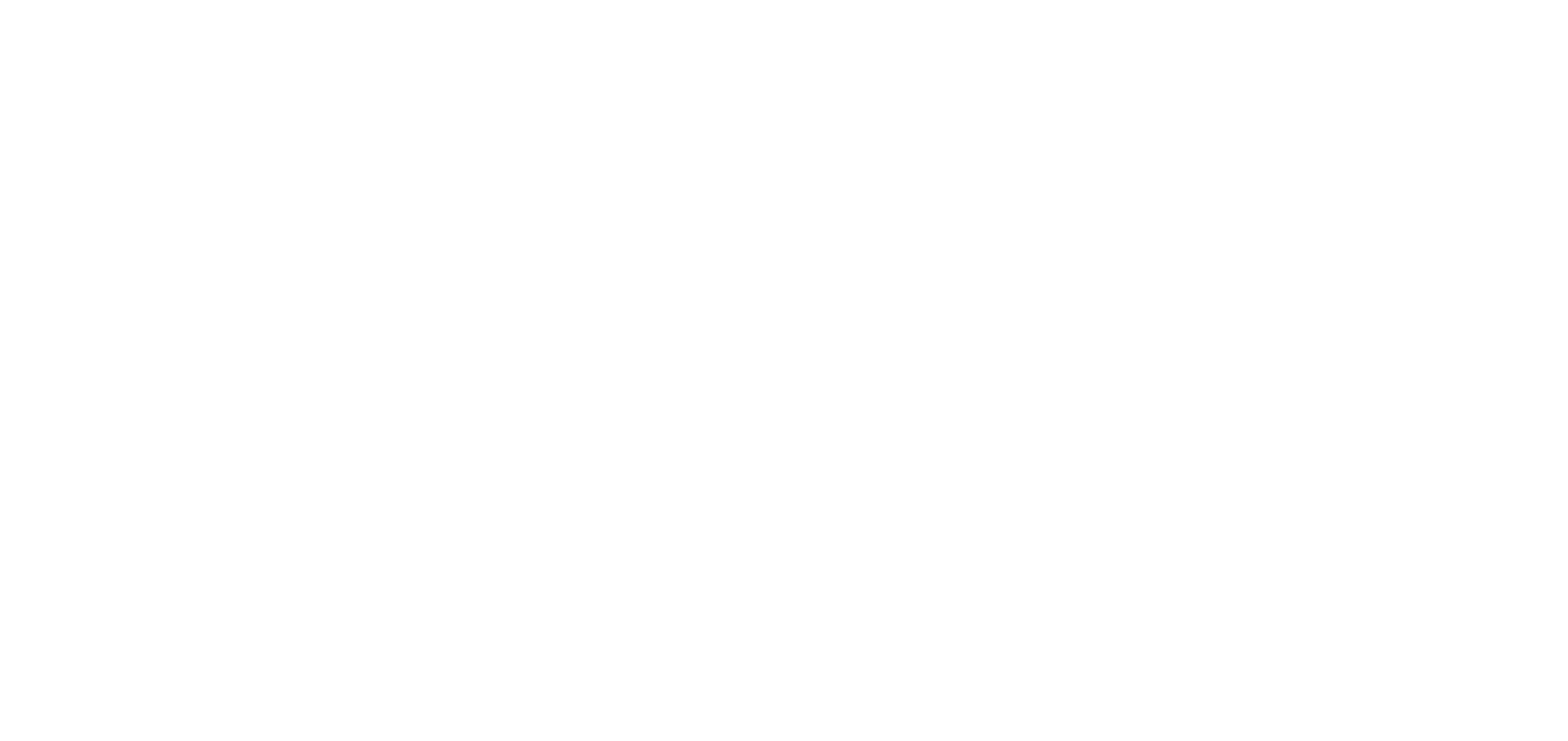 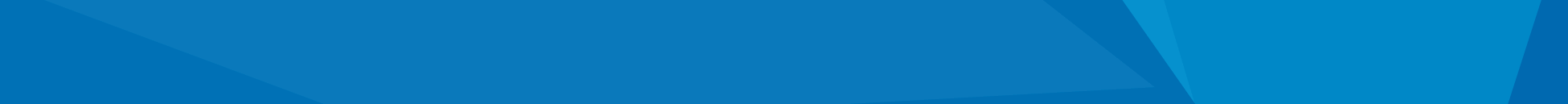 Passo a passo – www.agenda.es.gov.br
3º - Faça login no “Acesso Cidadão”
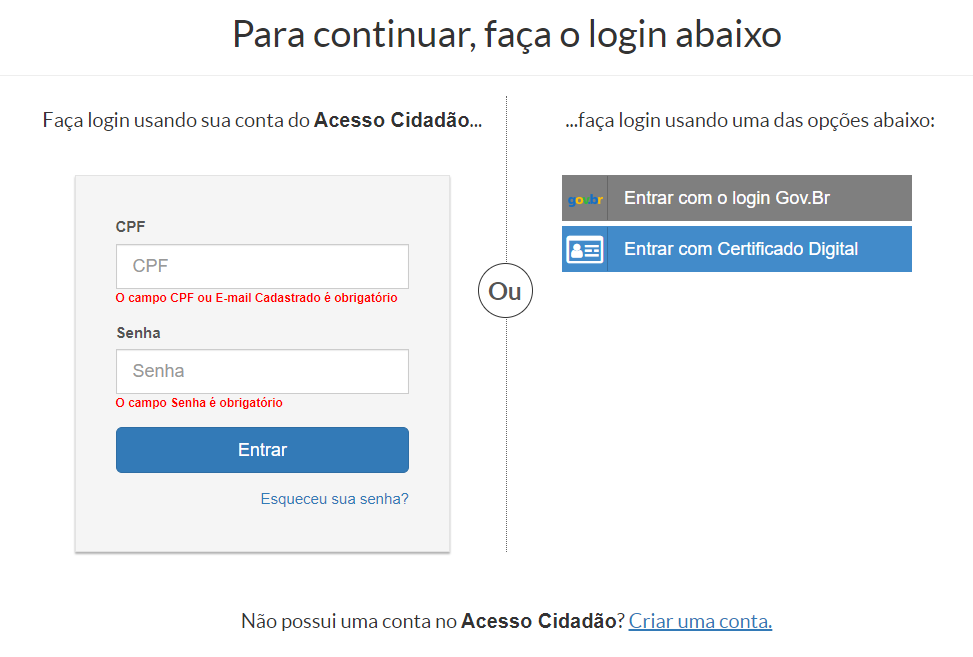 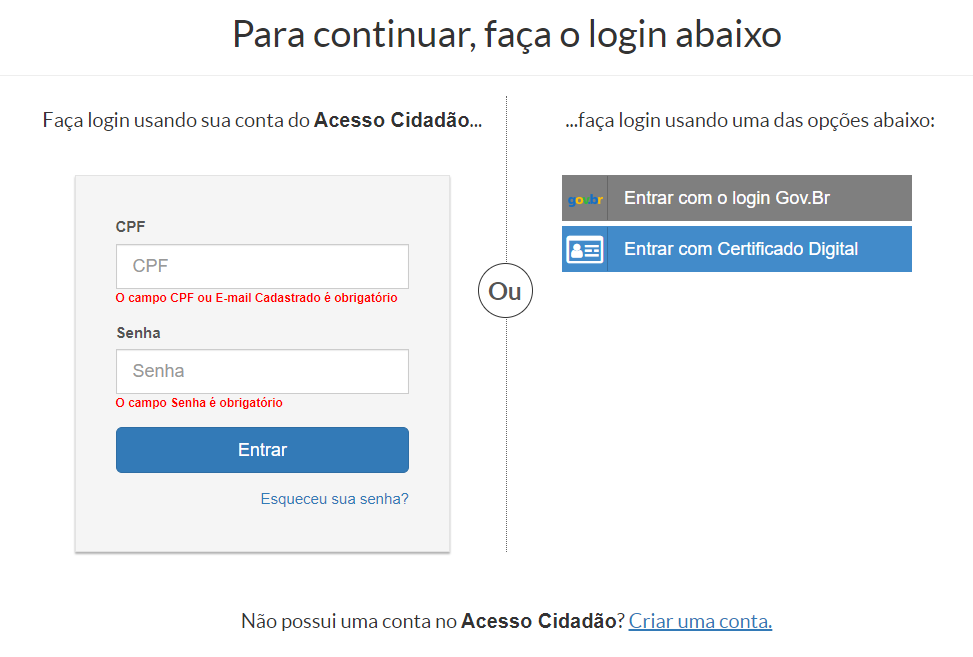 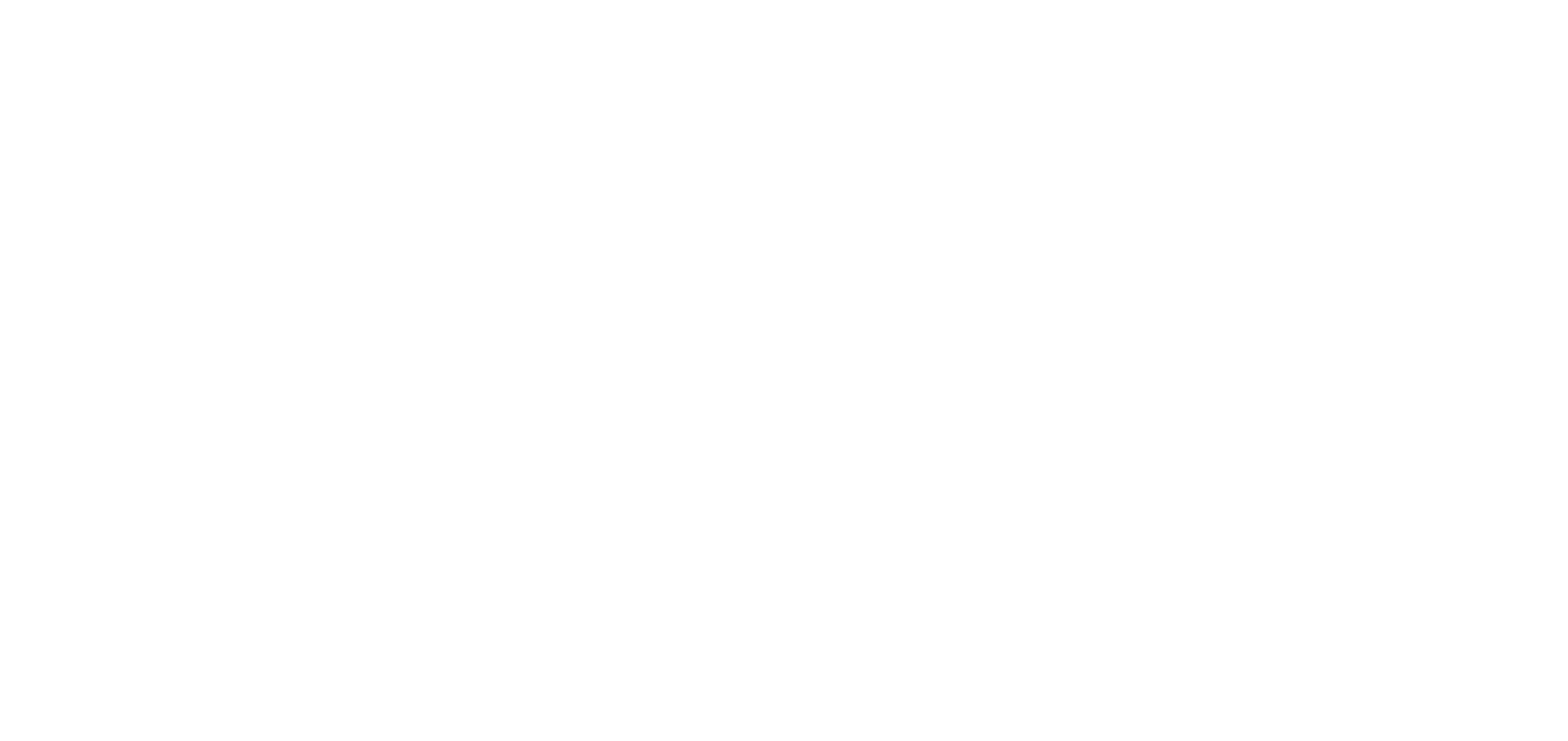 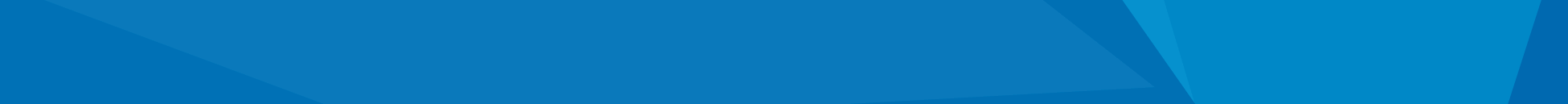 Atendimento por videochamada – passo a passo:
4º - Escolha um município
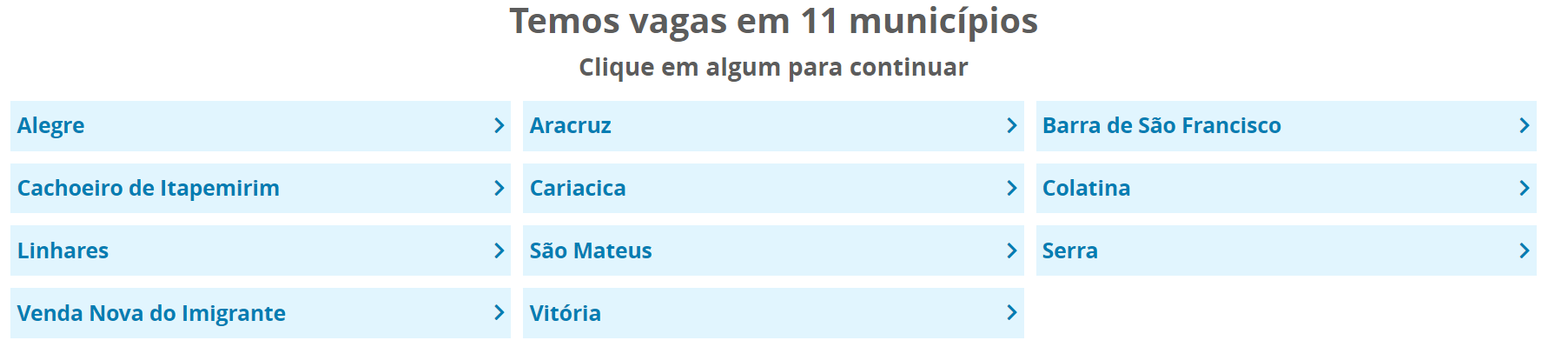 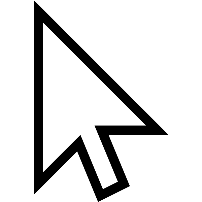 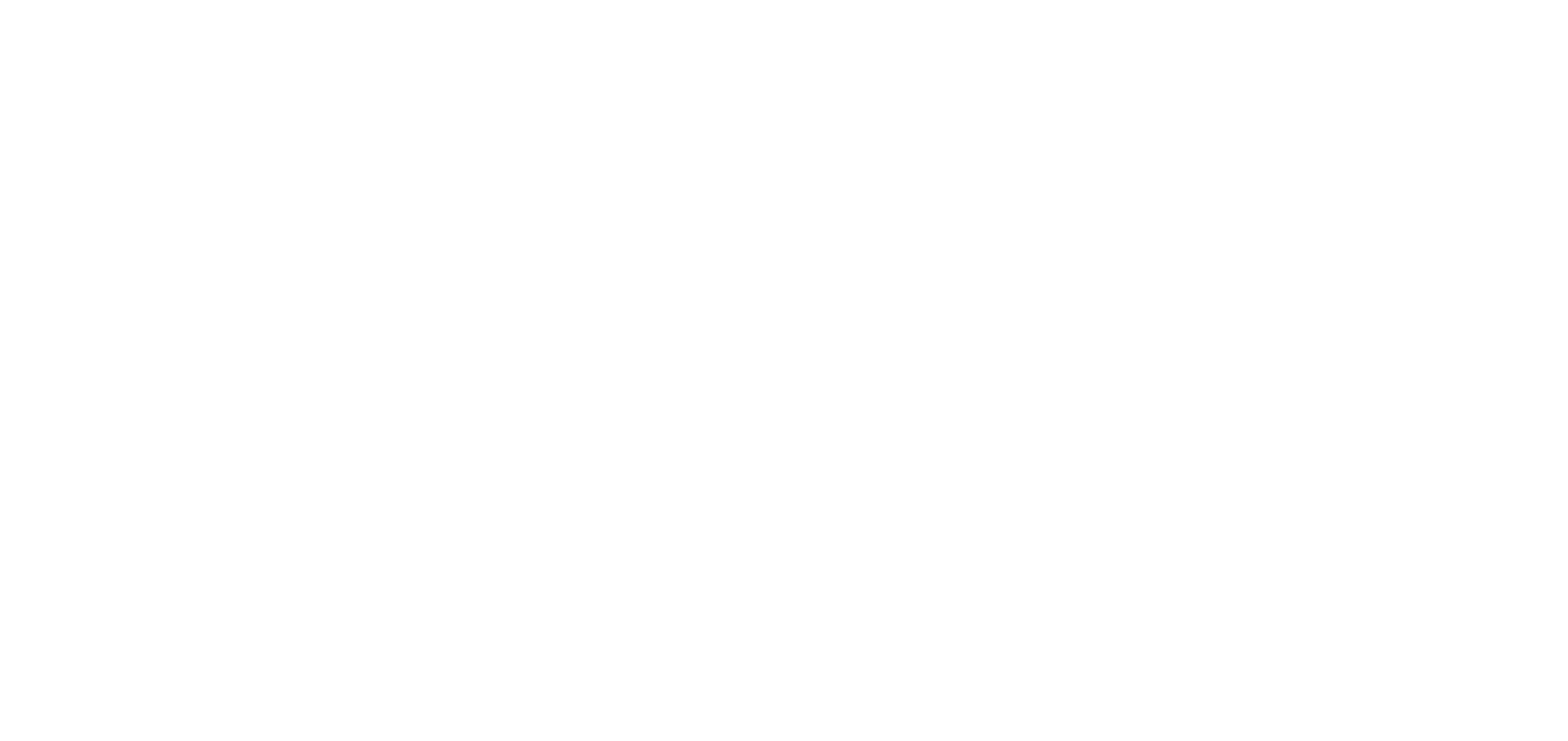 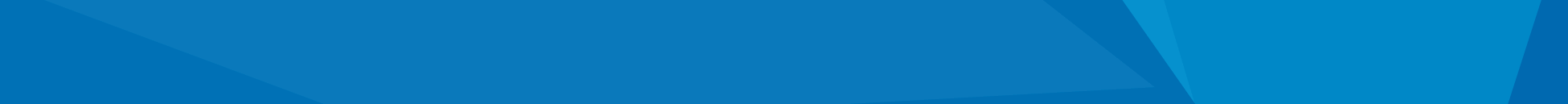 Passo a passo – www.agenda.es.gov.br
5º - Escolha a nova opção de atendimento
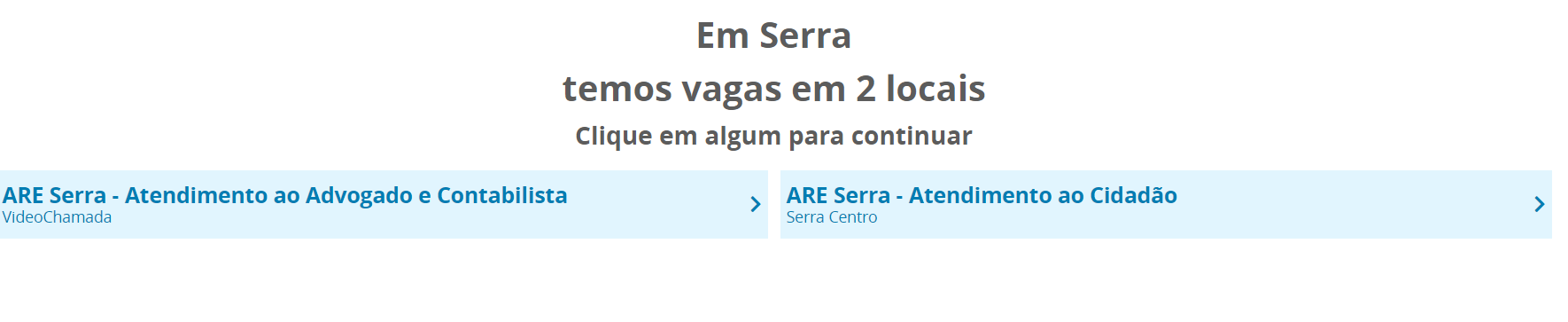 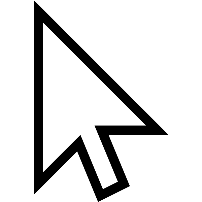 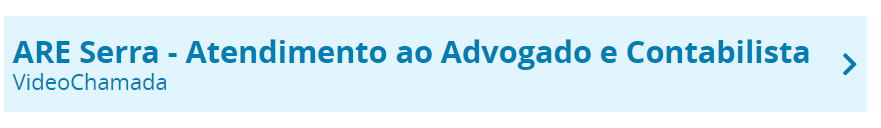 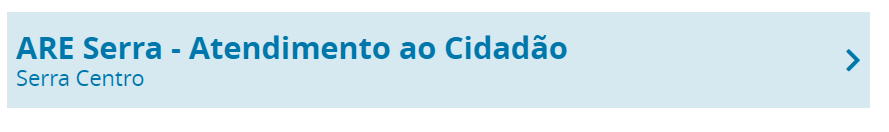 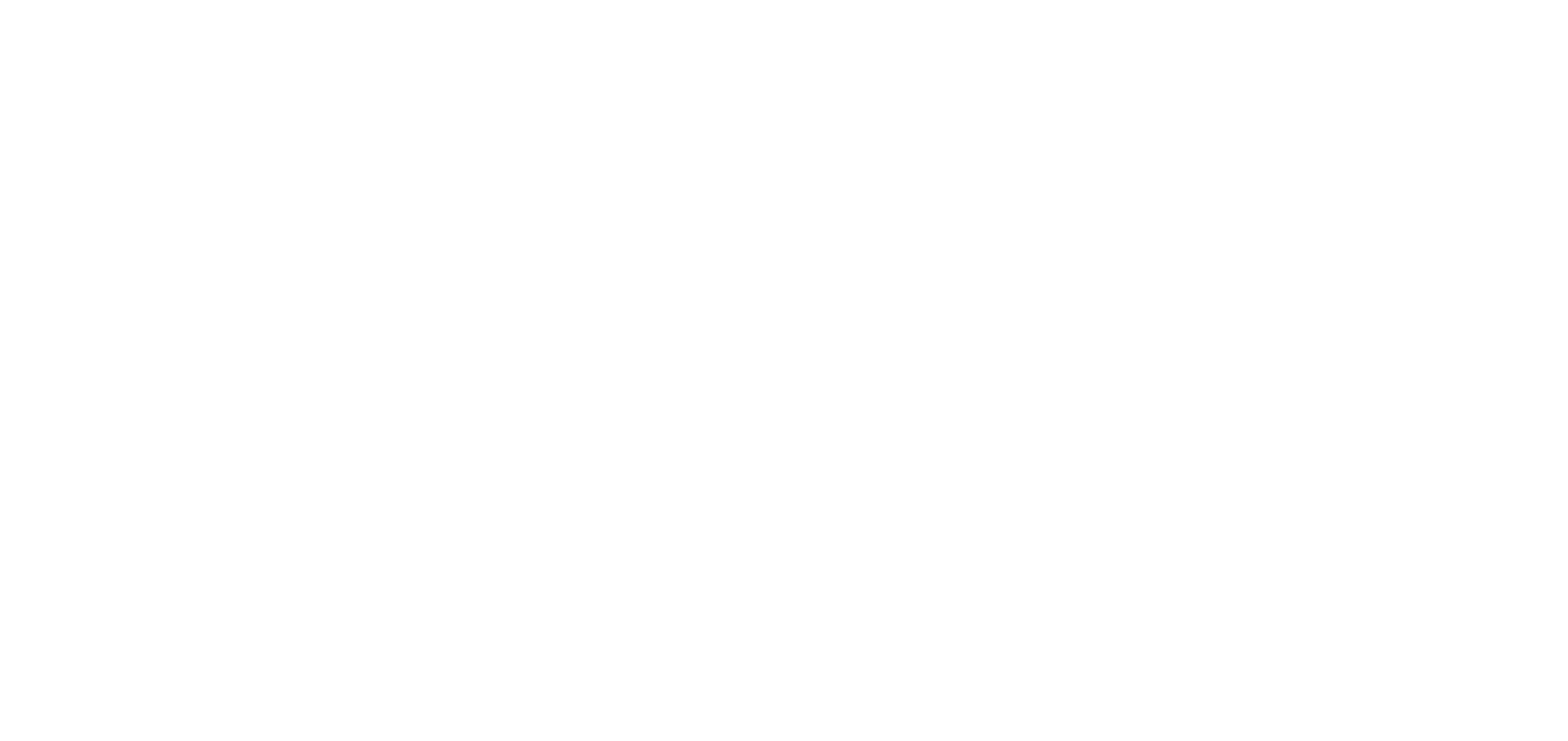 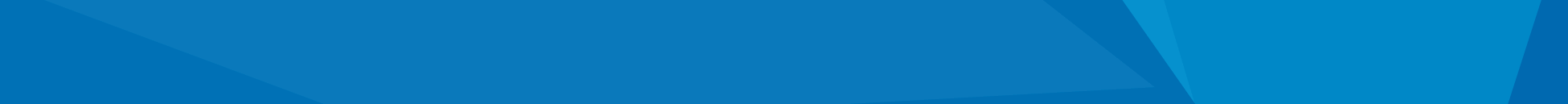 Passo a passo – www.agenda.es.gov.br
6º - Selecione o dia e horário
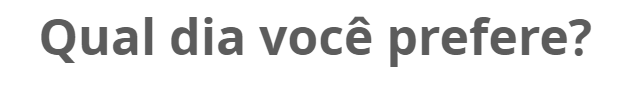 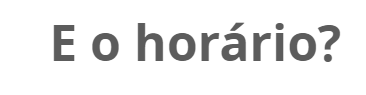 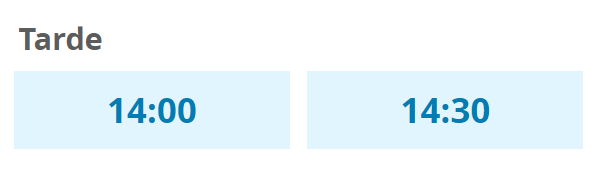 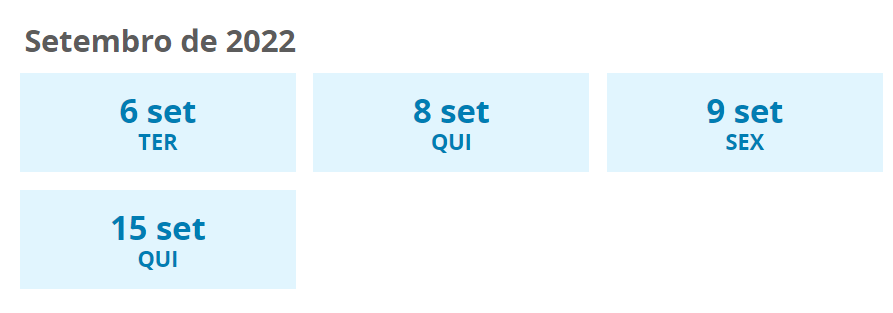 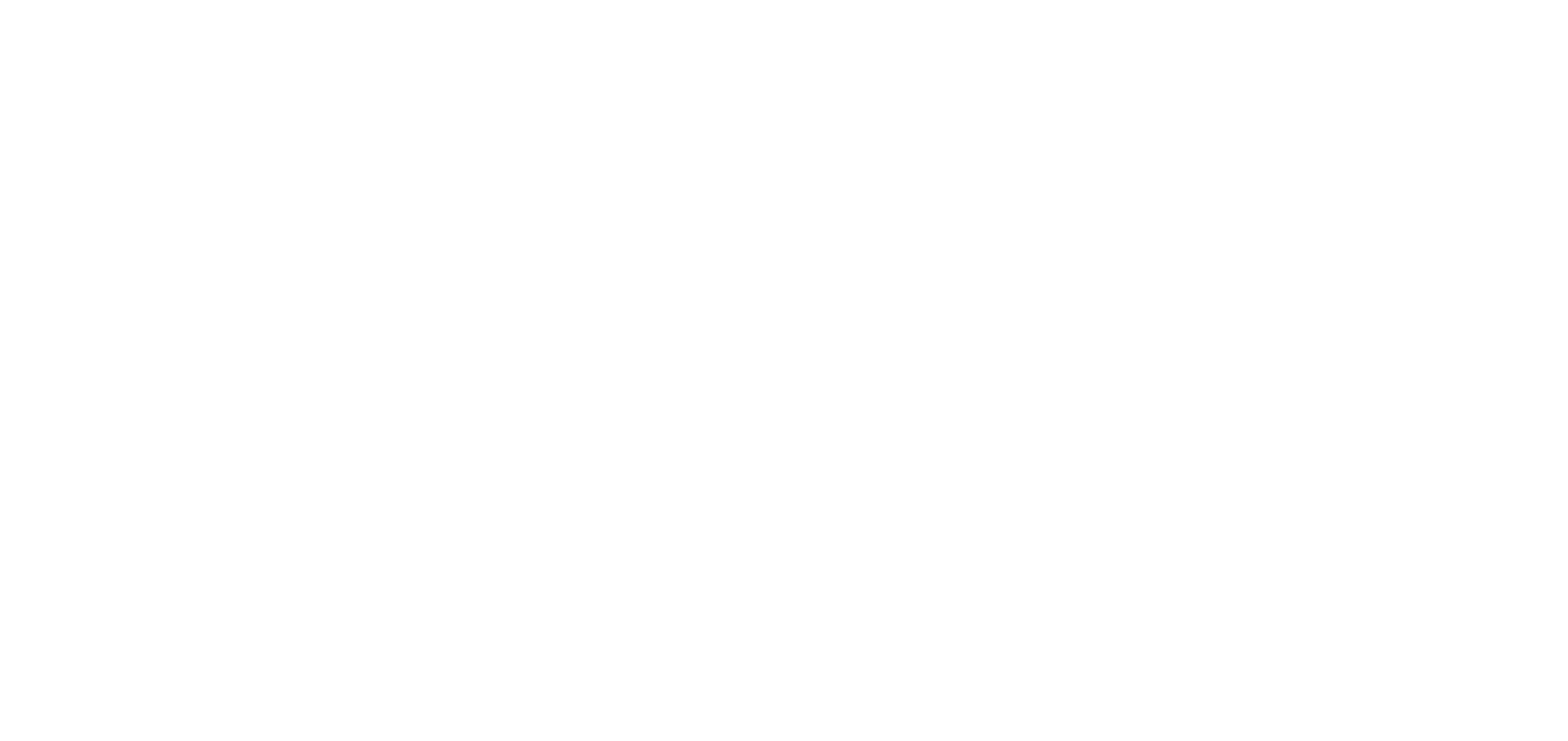 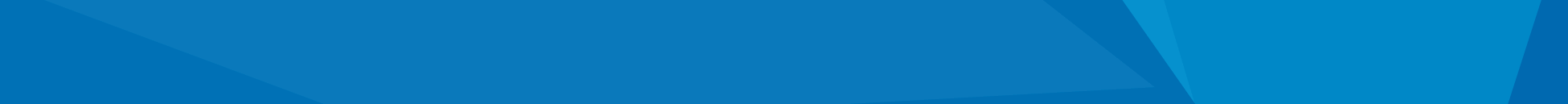 Passo a passo – www.agenda.es.gov.br
7º - Para quem é o agendamento?
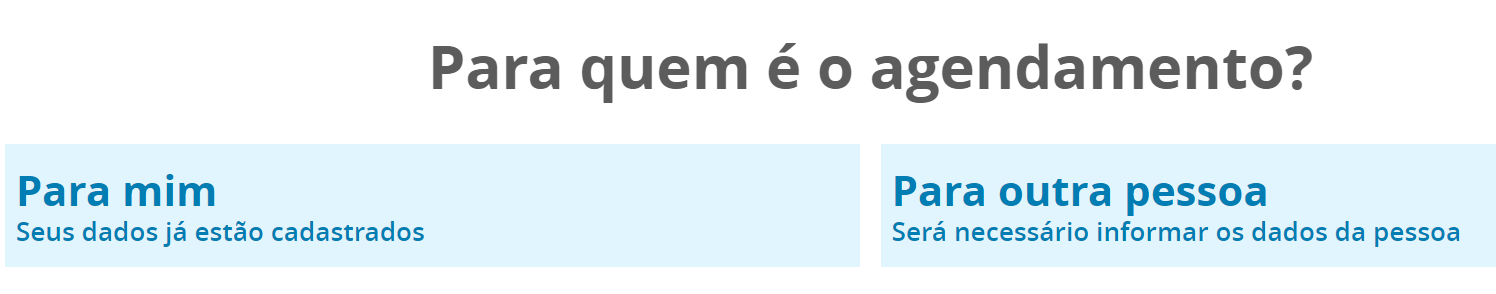 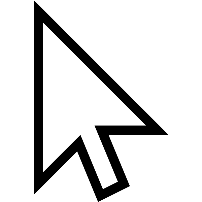 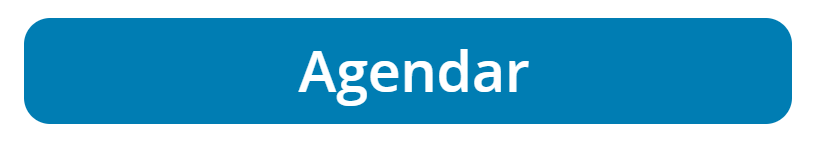 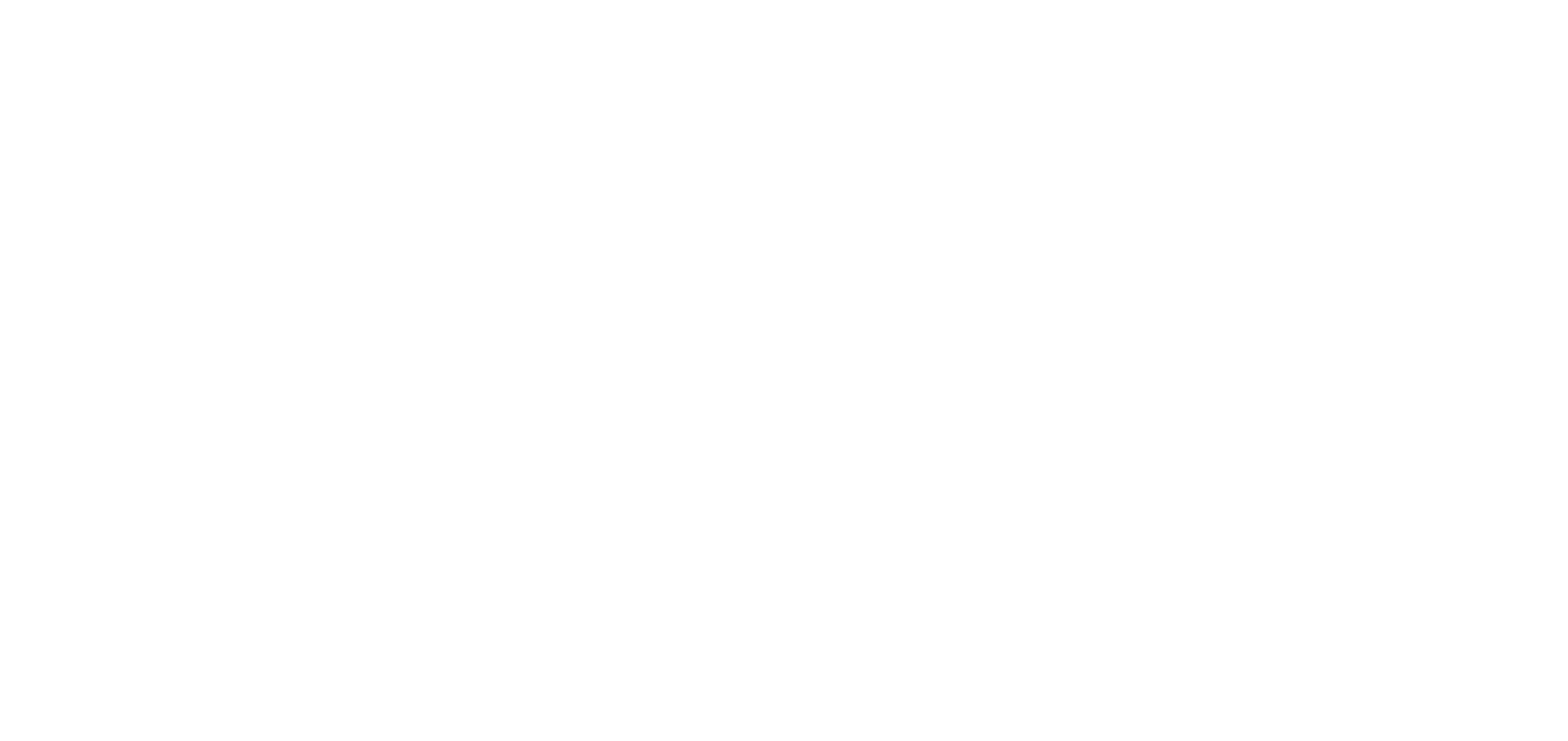 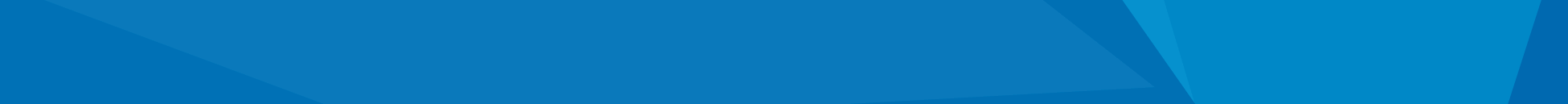 Passo a passo – www.agenda.es.gov.br
7º - Para quem é o agendamento?
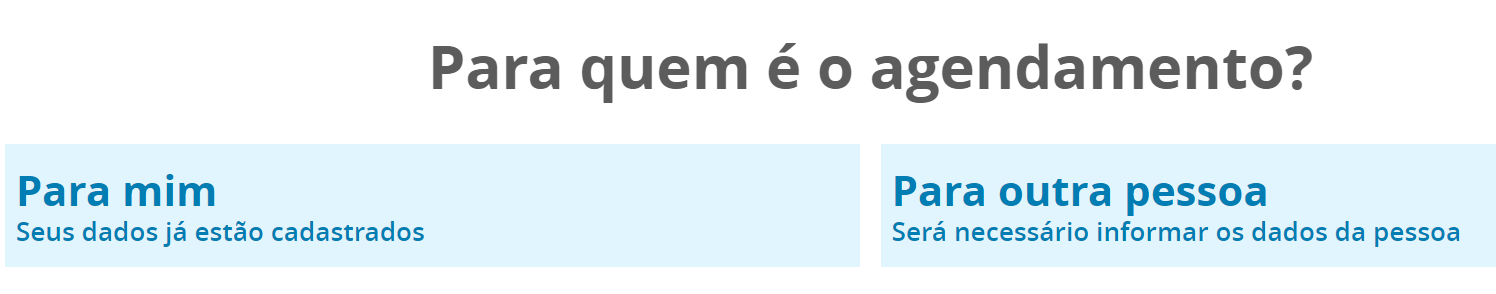 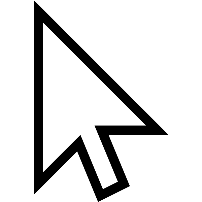 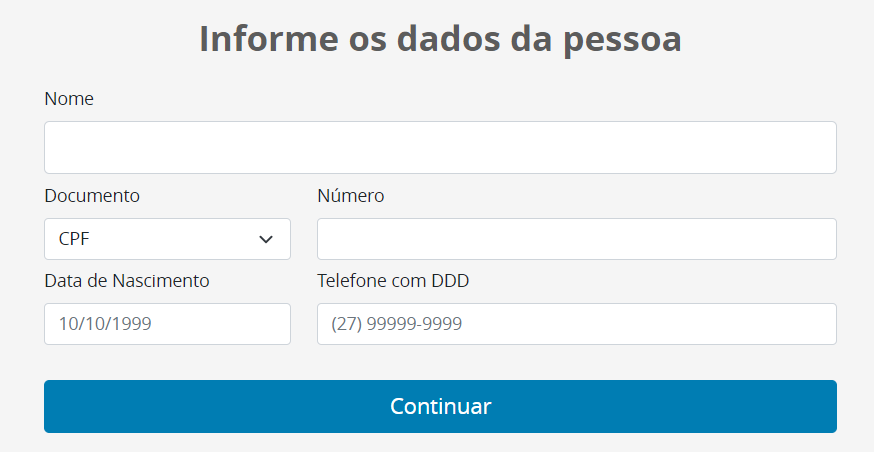 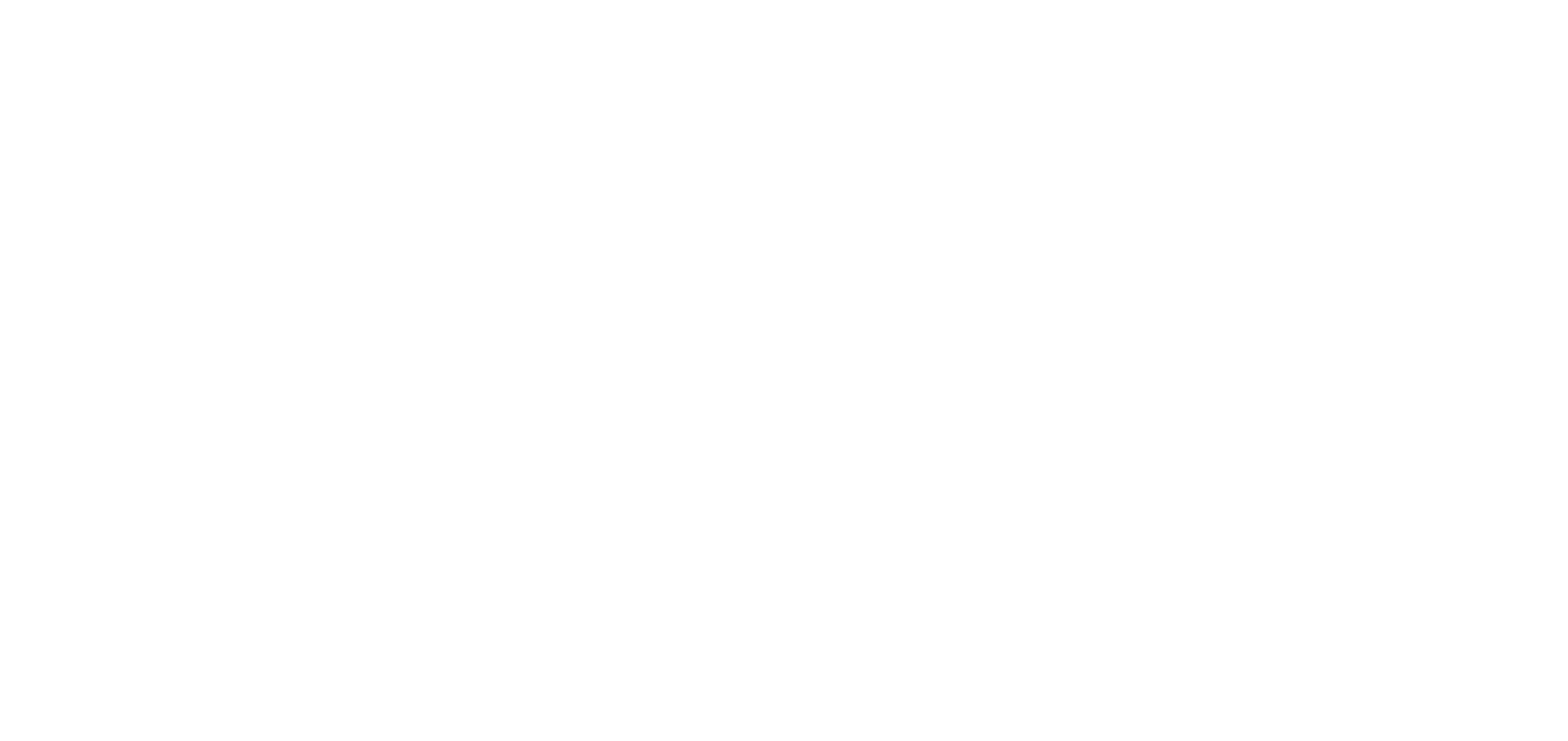 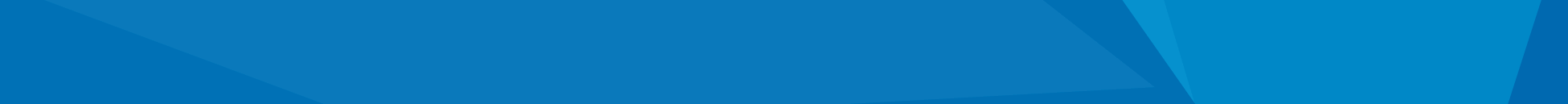 Passo a passo – www.agenda.es.gov.br
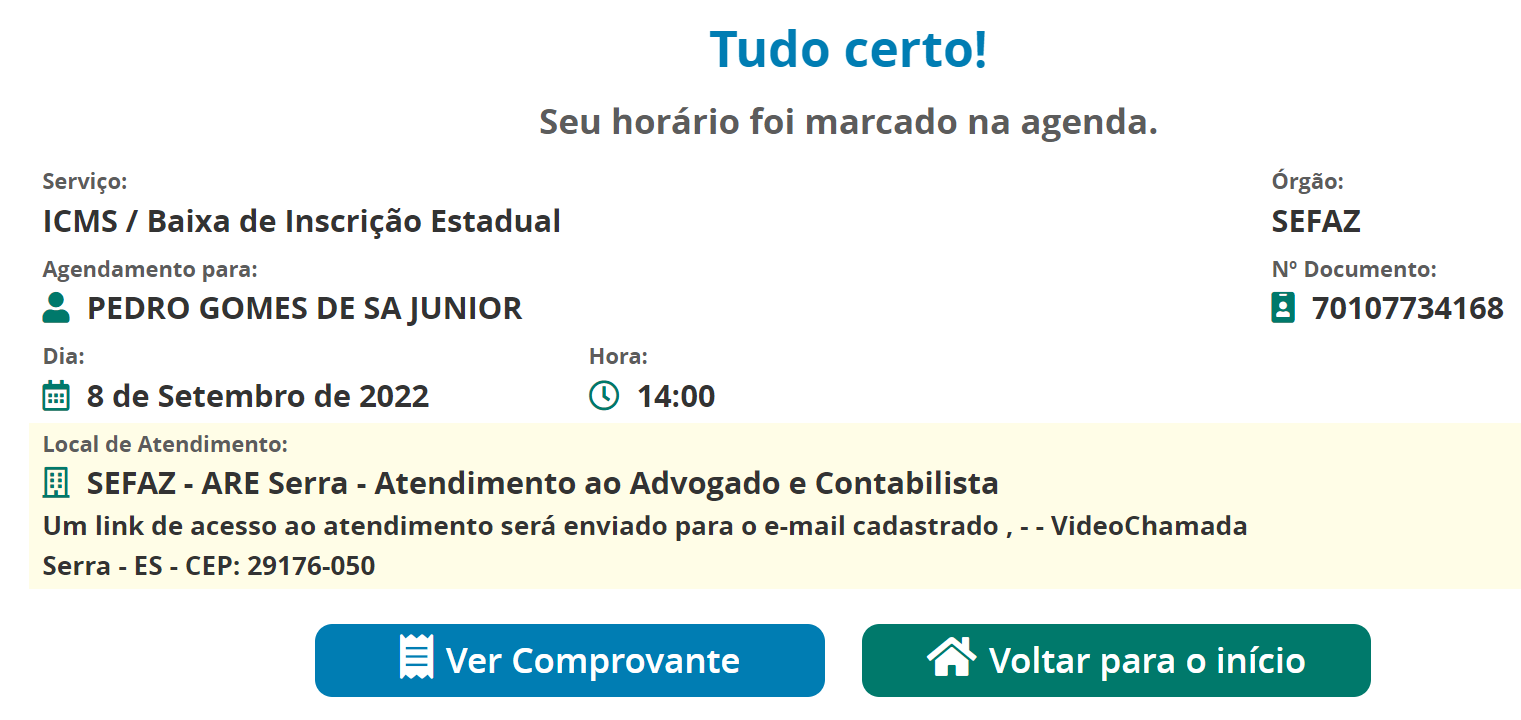 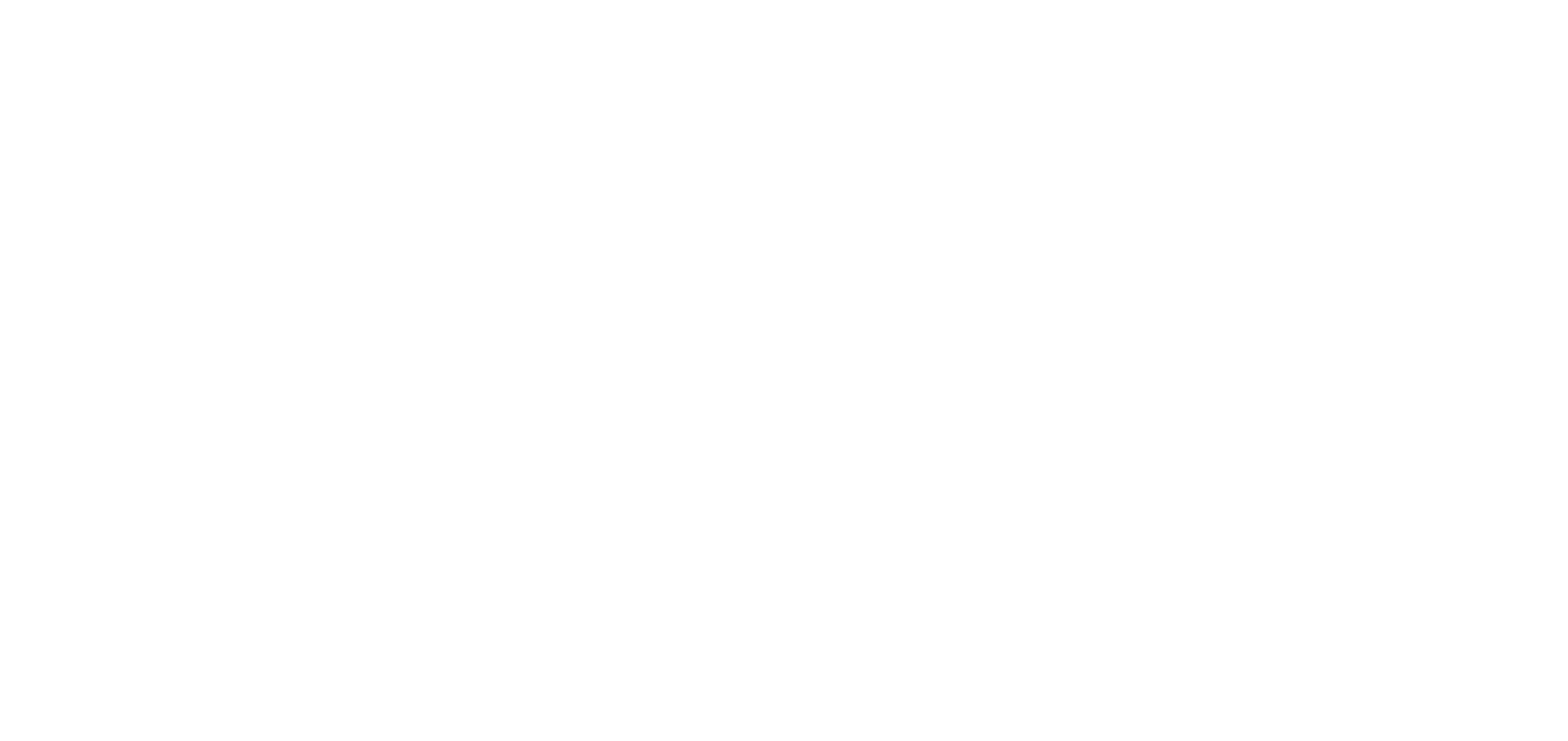 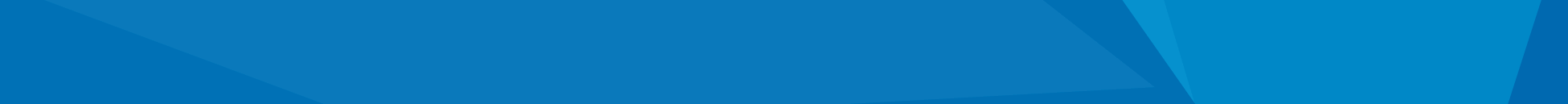 Passo a passo – www.agenda.es.gov.br
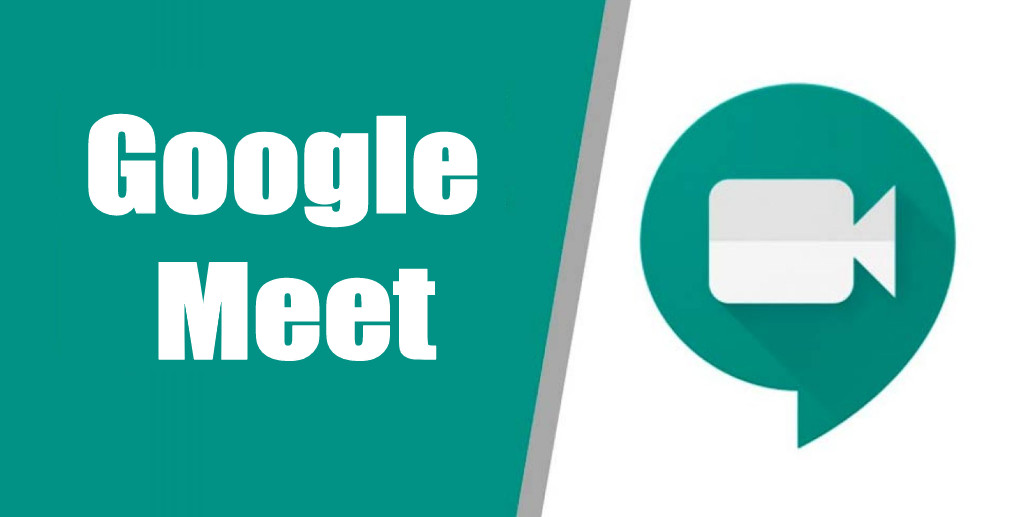 Atendimento:
Máx. 30 minutos de duração
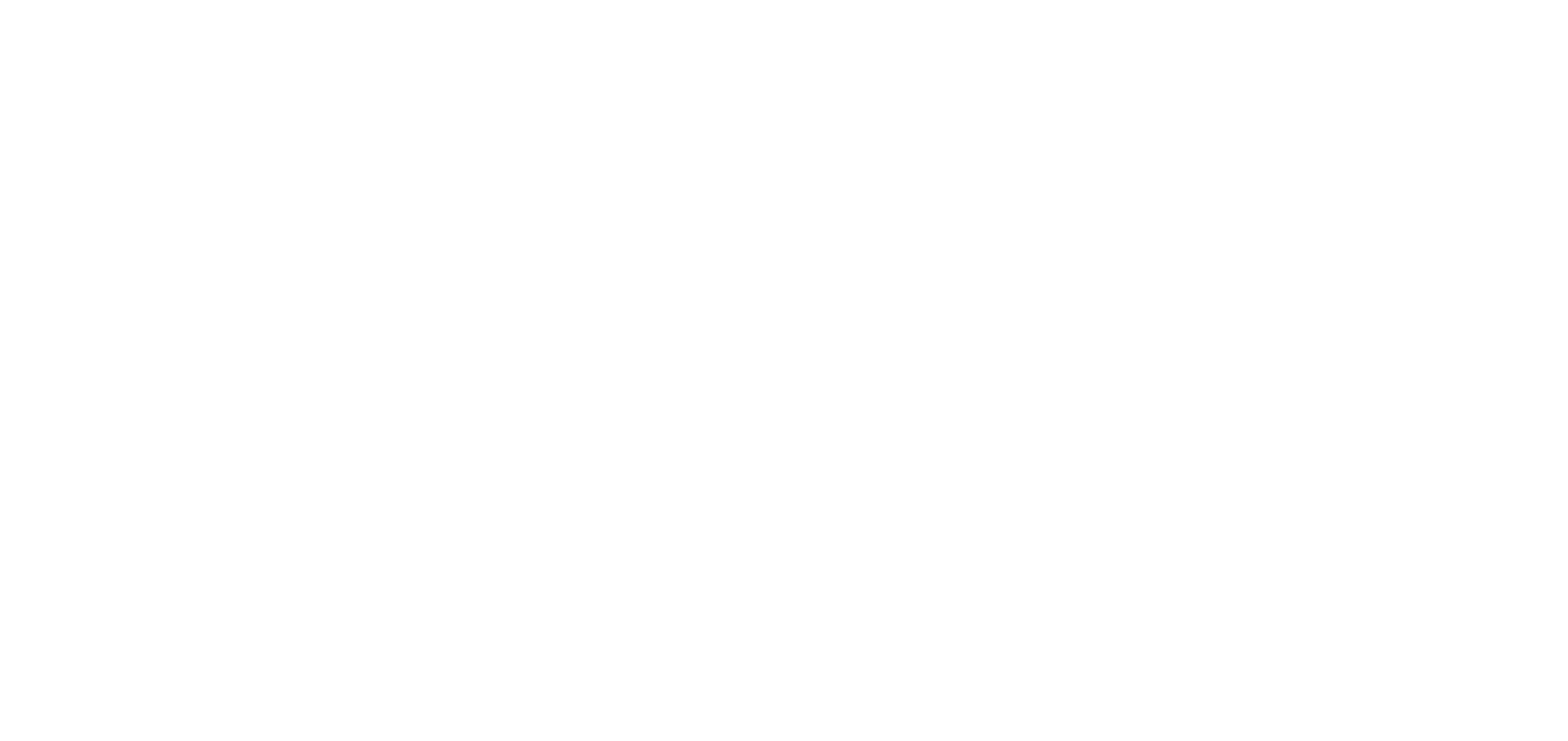 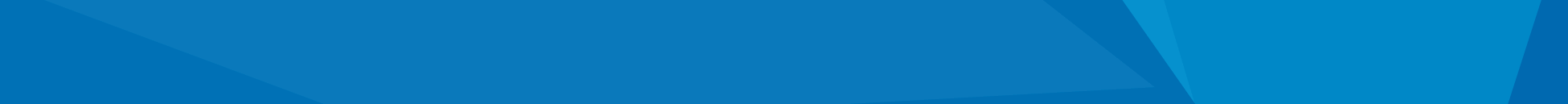 Obrigado!
PEDRO GOMES DE SÁ JR
Auditor Fiscal da Receita Estadual
pedro.junior@sefaz.es.gov.br
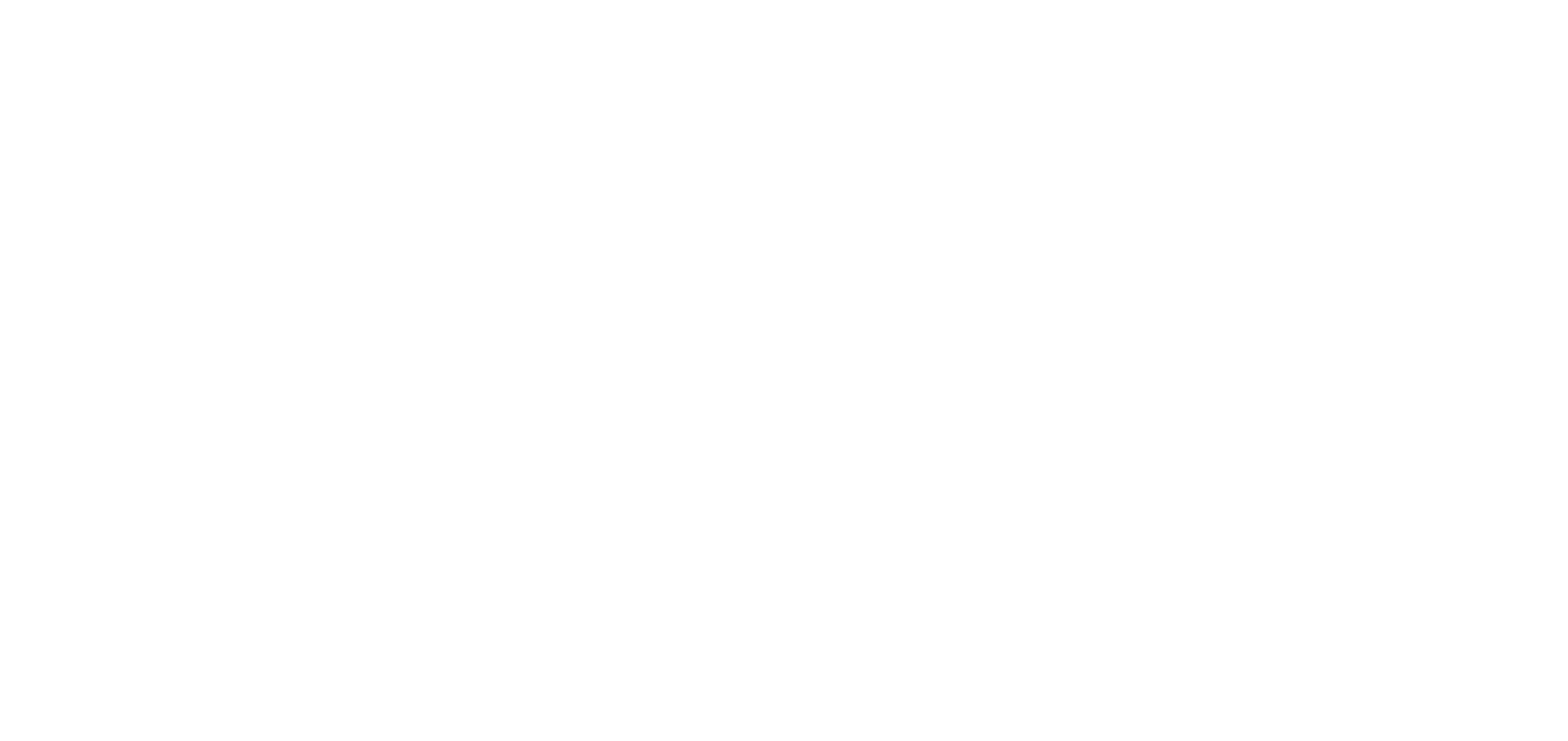 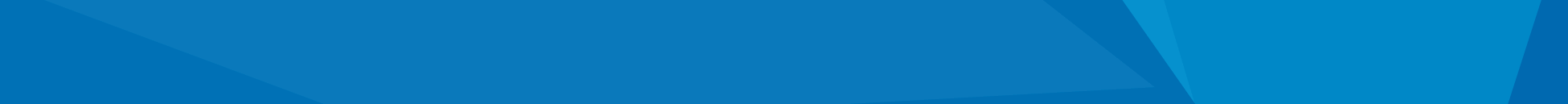 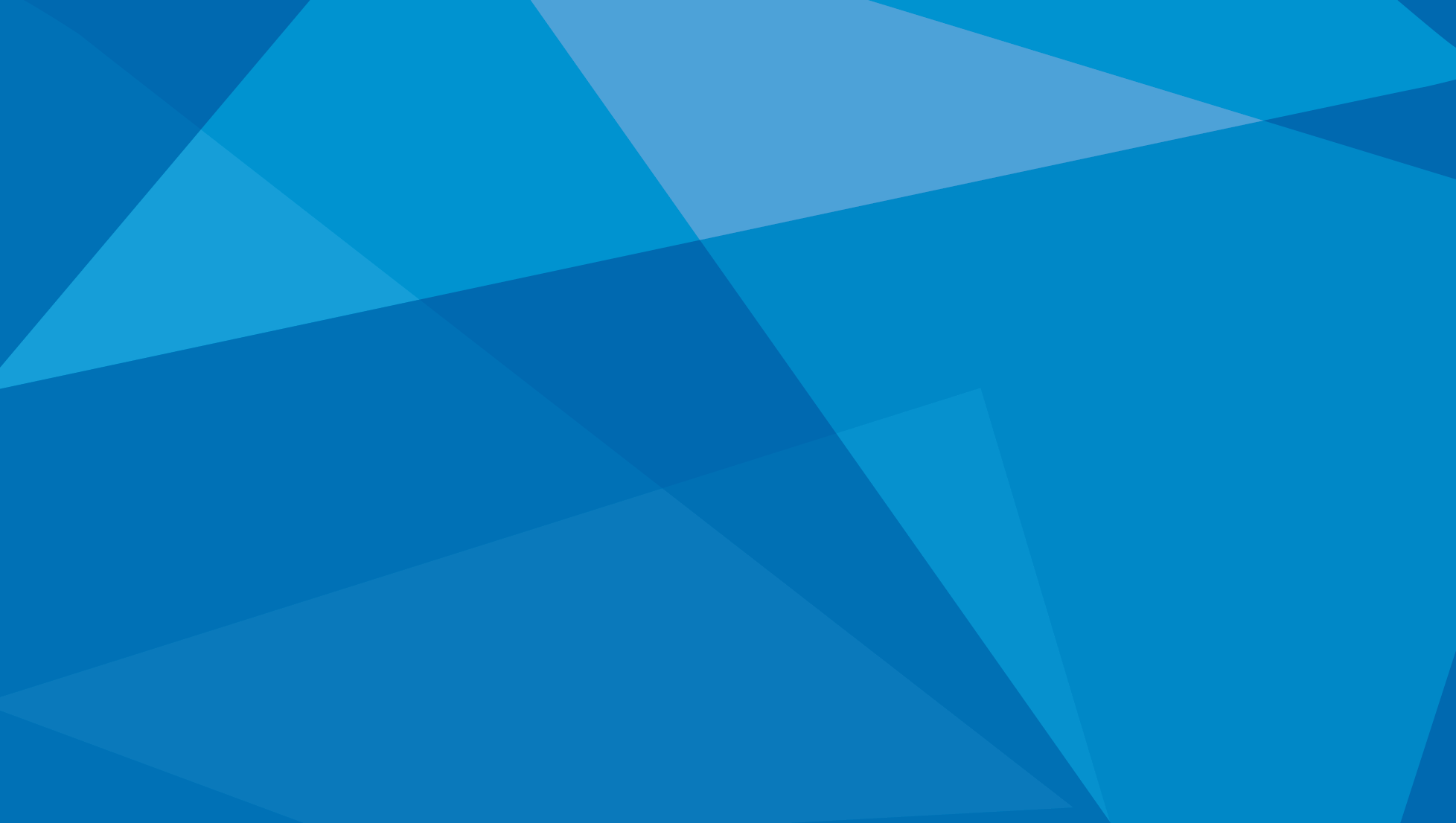 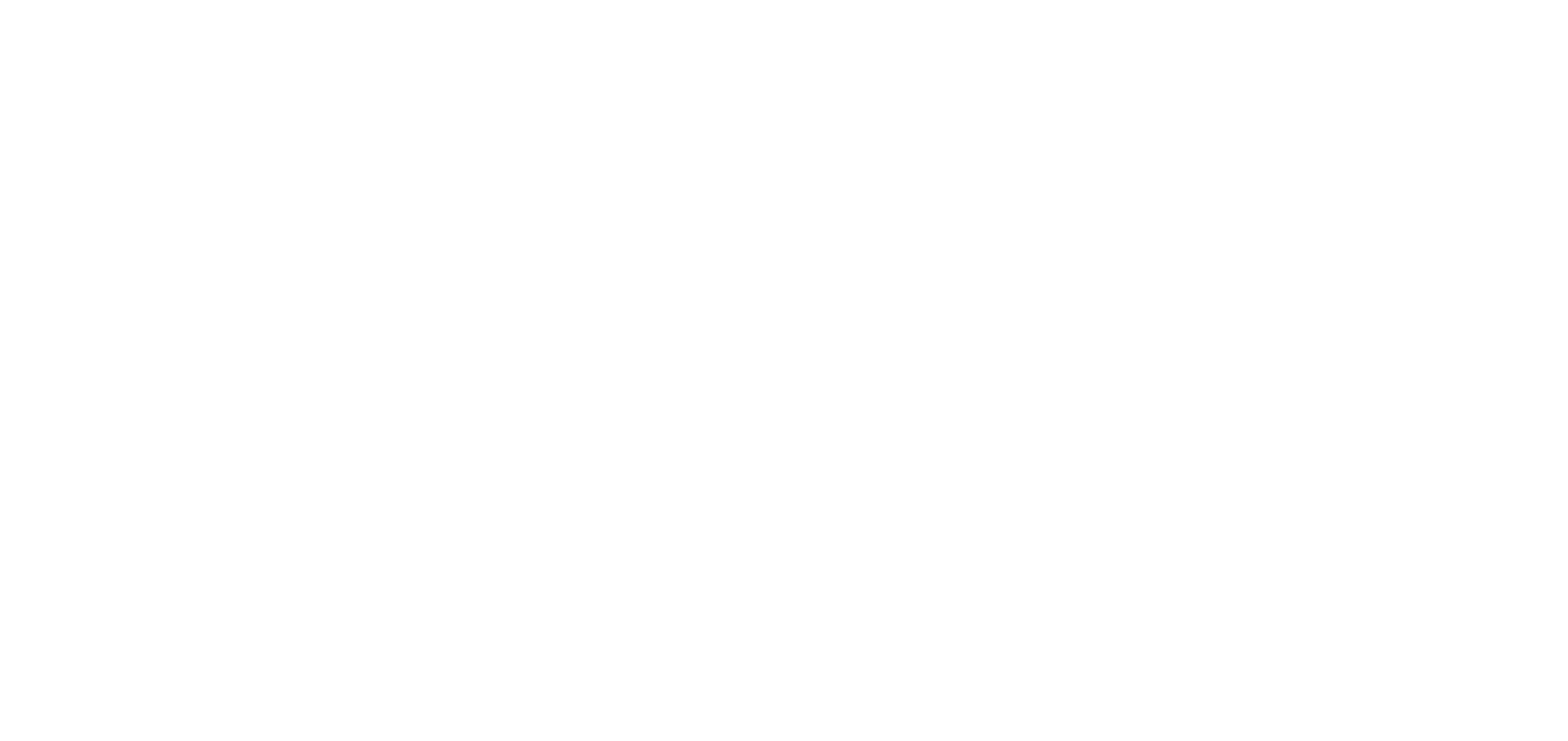